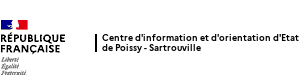 2023
RÉUNION D’INFORMATION
ORIENTATION POST 3ème 

MME MAMALIGA
PSYCHOLOGUE DE L’EDUCATION NATIONALE
AFFELNET Affectation des élèves par le Net
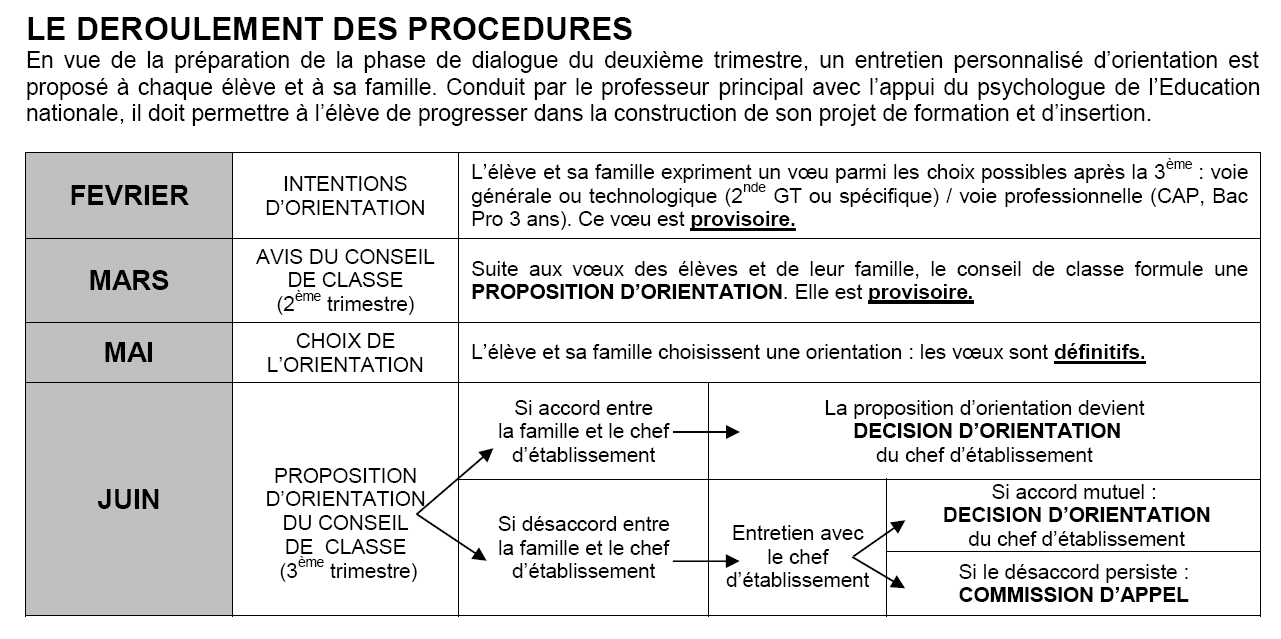 Les  étapes de l’orientation en classe de 3ème: La procédure AFFELNET / Télé Service Orientation/Affectation (TSO/TSA)
Mes intentions d’orientation : 

Avant le conseil de classe du 2ème trimestre :

Je me connecte à Scolarité Services avec mon compte Educonnect.
Je saisis mon intention d’orientation : 2nde générale et technologiques, 2nde Professionnelle  ou 1ere année de CAP je peux saisir jusqu’à 3 intentions d’orientation par ordre de préférence


  Après le conseil de classe du 2ème trimestre : 

Je me connecte pour consulter l’avis du conseil de classe et en accuser réception.
Les  étapes de l’orientation en classe de 3ème : La procédure AFFELNET
Mes choix définitifs d’orientation

Avant le conseil de classe du 3e trimestre :
Je me connecte à Scolarité Services et je saisis mon choix d’orientation. Je peux saisir jusqu’à 3 choix d’orientation en les classant par ordre de préférence. 

En parallèle, dans Scolarité Services (onglet Affectation post-3e), je fais les demandes de formation  et d’établissement dans lesquels je souhaiterais que mon enfant ait une place à la rentrée 2023.

Après le conseil de classe du 3e trimestre :
Je me connecte pour consulter la proposition du conseil de classe :
Je l’accepte ( La décision d’orientation de mon enfant est définitive. La procédure est terminée.) 
Je ne l’accepte pas ( Je prends immédiatement contact avec le chef d’établissement pour en discuter.)
Les  étapes de l’orientation en classe de 3ème : La procédure AFFELNET
L’ORIENTATION :
« les vœux que je fais » jusqu’à 15 vœux possibles
BAC PRO, CAP ou 2de GT 
=>avec la validation du conseil de classe du 3ème Trimestre
L’AFFECTATION 
 
« Dans quel établissement je suis pris »

(la place que l’on m’attribue quelque part)

ATTENTION : sélection par les notes en voie pro !
L’INSCRIPTION 
 
De fin juin à début juillet

Je reçois ma notification d’affectation et j’inscris mon enfant dans son futur établissement.
Etudes supérieures :
Vie Active ou   spécialisation en  
1 à 2 ans
L
Y
C
É
E

G
T
- Université (Bac + 5, +8 )
- Classes prépa 	
- Ecoles (commerce, ingénieur…)
L
Y
C
É
E

P
R
O

OU

C
F
A
- Bac + 2   BUT / BTS
   - Bac + 3 (Licence )
Bac Général
Bac Techno -logique
Bac PRO
Terminale générale
Terminale technologique
Terminale professionnelle
CAP
1ère générale
1ère technologique
1ère professionnelle
2ème Année de CAP
2nd professionnelle
2nd générale et technologique
1ère Année de CAP
Voie générale et Technologique
Voie Professionnelle
3ème
Répartition horaire en 2nde Générale
Enseignements optionnels proposés au lycée Les Pierres Vives
- Musique
- LVC espagnol
- Latin
TSI (Technologies et Sciences de l’Ingénieur)
Section Euro Allemand             1 h hebdomadaire
3 h hebdomadaires
2
La voie générale, 1ère et Terminale
1
3
Les Bacs Technologiques
Les enseignements sont un peu plus concrets (observation / expérimentation)

 Le travail se fait à la maison mais aussi en petit groupe.

 Pour ceux qui aiment  :	
	                    -  Réaliser des travaux pratiques en laboratoire, salle informatique …
		    -  Travailler en groupe
		    -  Aborder plus précisément des connaissances dans un domaine professionnel
STMG
Sciences et Technologies du Management 
et de la Gestion
STAV
Sciences et Technologies de l’Agronomie et du Vivant
STD2A  
Sciences et Technologies du Design
et  des Art Appliqués
STL 
Sciences et Technologies de Laboratoire
STI2D 
Sciences et Technologies de l’industrie et du Développement Durable
STHR
Sciences et Technologies de l’Hôtellerie
et de la Restauration
ST2S 
Sciences et Technologies de la Santé 
et du Social
S2TMD
Sciences et Techniques du Théatre de la Musique
et de la Danse
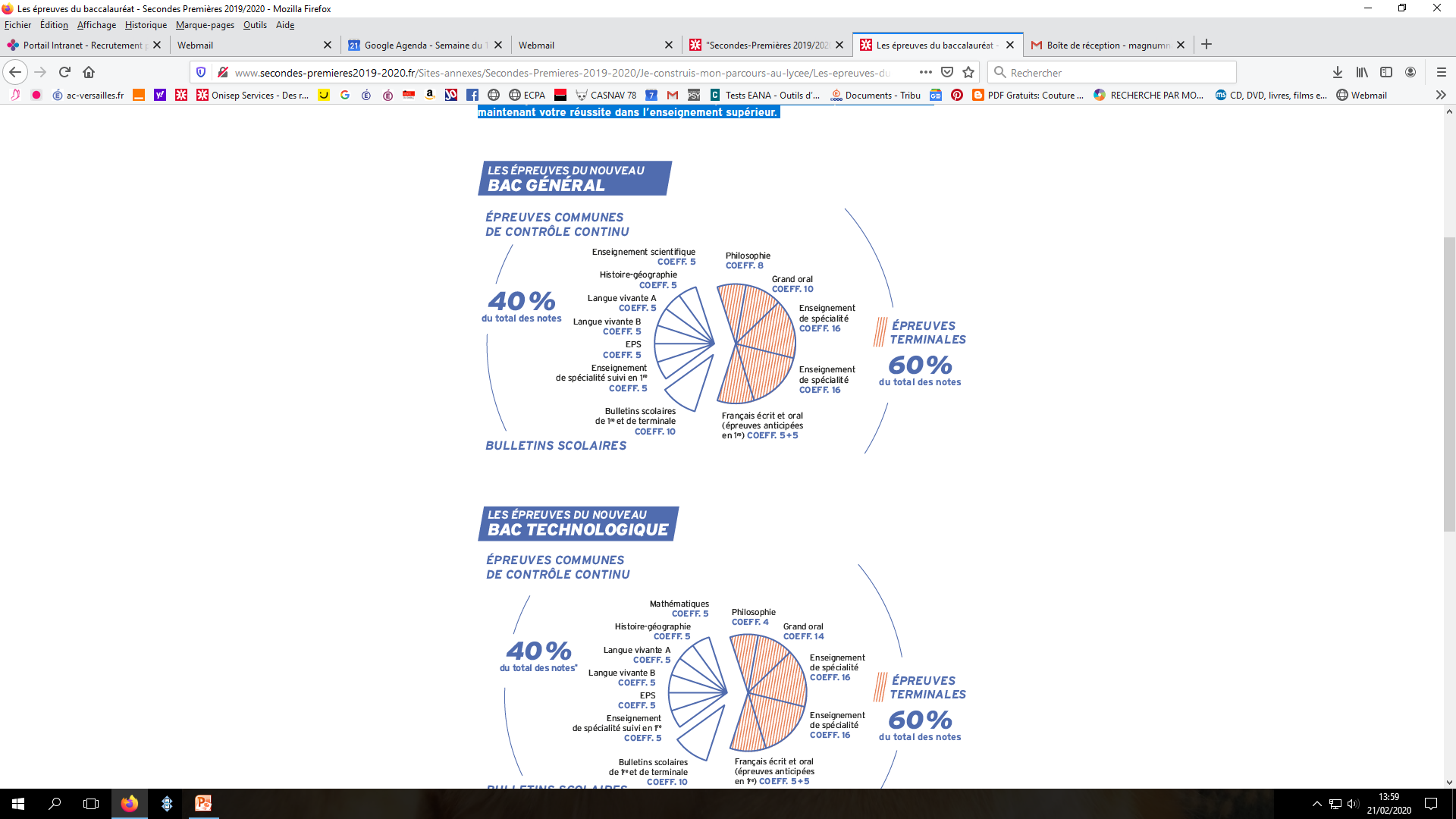 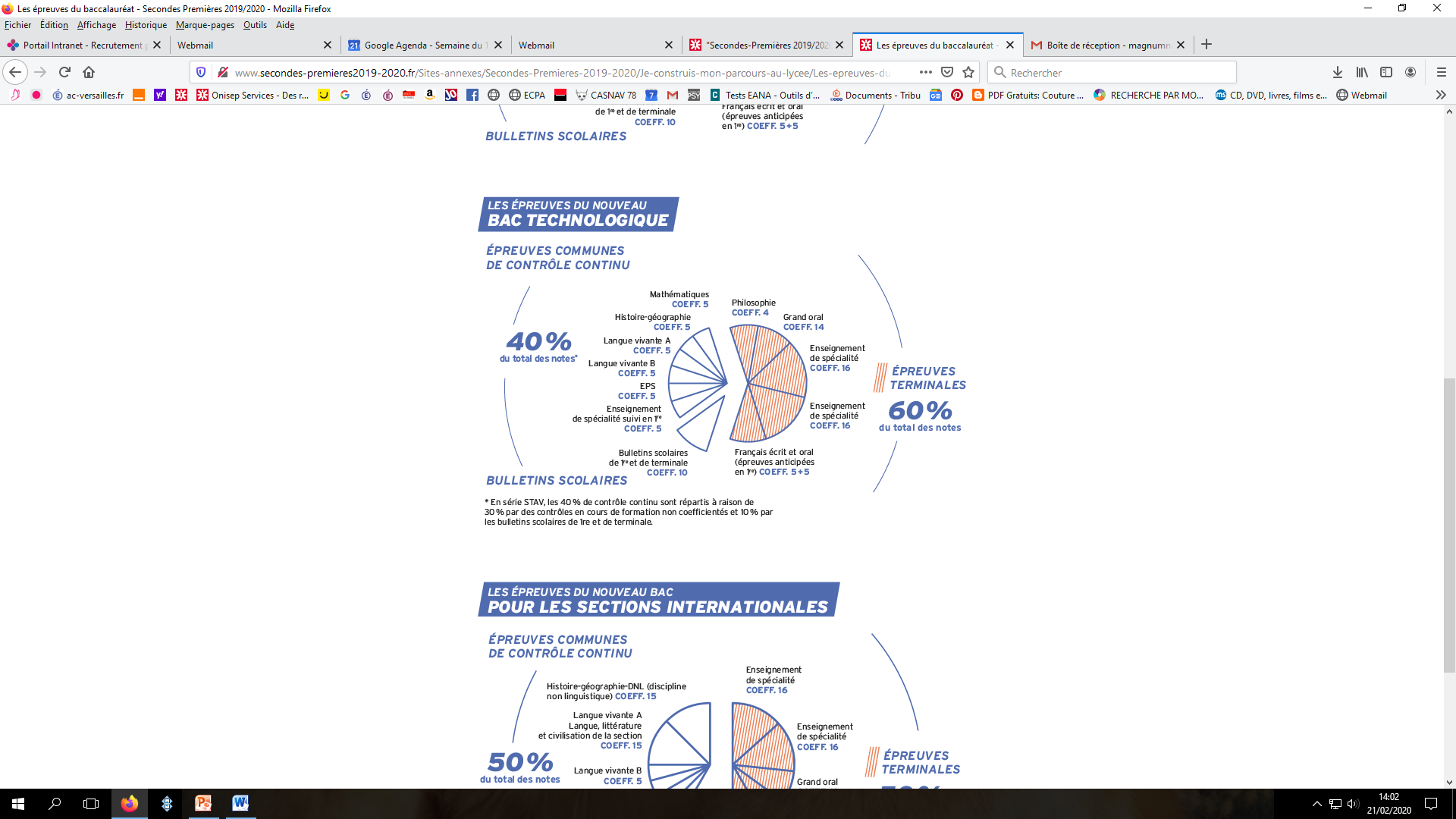 La voie professionnelle
OBJECTIFS
Préparer un diplôme et apprendre un métier en 2 ou 3 ans après la 3ème. 
S’insérer rapidement sur le marché du travail ou permettre aux jeunes de poursuivre leurs études après le Bac Pro vers l’enseignement supérieur (BTS).

POUR QUI 
Pour les élèves qui : 
Aiment les choses concrètes en lien avec le monde du travail. 
Ont besoin de donner du sens aux disciplines scolaires (matières) à travers une pratique et des applications concrètes. 
Ont déjà une idée de la branche professionnelle qui les intéresse. 

La formation se déroule soit en CFA et nécessite de trouver un patron ; soit en Lycée Professionnel avec des stages.
Des vœux sous statut scolaire sont recommandés en parallèle d’une démarche vers l’apprentissage.
LES FAMILLES DE METIERS EN VOIE PROFESSIONNELLE


Depuis la rentrée 2019, la 2ᵈᵉ professionnelle est organisée par familles de métiers dans la plupart des domaines ; chacune d’entre elles regroupe plusieurs spécialités du bac professionnel. L'objectif est de donner le temps et les connaissances nécessaires aux élèves pour choisir un métier. 

15 familles de métiers sont proposées en 2nde Pro (voir www.onisep.fr)

Il existe, par ailleurs, 36 bac Pro hors familles de métiers.
Quelques familles de métiers
Métiers de la relation client

MéTIERS DU COMMERCE ET DE LA VENTE
MéTIERS DE L’ACCUEIL
Métiers du numérique et de la transition énergétique

Technicien en installation des systèmes énergétiques et climatiques
Technicien de maintenance des systèmes énergétiques et climatiques
Technicien gaz
Technicien du froid et du conditionnement d’air
Métiers de l’électricité et de ses environnements connectés
Systèmes numériques (options A, B et C)
Métiers de l’alimentation

Boucher-charcutier-traiteur
Boulanger-pâtissier
Poissonnier-écailler-traiteur
LE BACCALAUREAT PROFESSIONNEL
84 semaines d’enseignement / 22 semaines de période de formation en milieu professionnel
Les élèves, candidats à l'admission dans certaines formations professionnelles post 3e, peuvent bénéficier d'entretiens d'information spécialement organisés pour eux par des lycées de l'académie entre février et mai (en attente de la circulaire 2023)
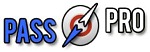 Métiers d'art
C.A.P. Ébéniste
C.A.P. Accessoiriste réalisateur
C.A.P. Signalétique et décors graphiques
2nde pro Métiers de la mode - vêtements
2nde pro commune Métiers du cuir
2nde pro Artisanat et métiers d'art option communication visuelle plurimédia
2nde pro Artisanat et métiers d'art option marchandisage visuel
2nde pro Artisanat et métiers d'art option tapisserie d'ameublement
2nde pro Photographie

Alimentation
C.A.P. Pâtissier
2nde pro commune Métiers de l'alimentation

Hôtellerie et Restauration
C.A.P. Commercialisation et services en hôtel-café-restaurant
C.A.P. Cuisine
2nde pro commune Métiers de l'hôtellerie - restauration
industries Graphiques et de la Communication
2nde pro commune Métiers des industries graphiques 
et de la communication

Aéronautique
C.A.P. Aéronautique option avionique
2nde pro commune Métiers de l'aéronautique

Conduite
C.A.P. à orientation progressive C.L.M. / C.R.M.
2nde pro Conducteur transport routier marchandises

Maintenance des véhicules
C.A.P. Maintenance de véhicules option motocycles

Prévention - Sécurité
C.A.P. Agent de sécurité
2nde pro Métiers de la sécurité
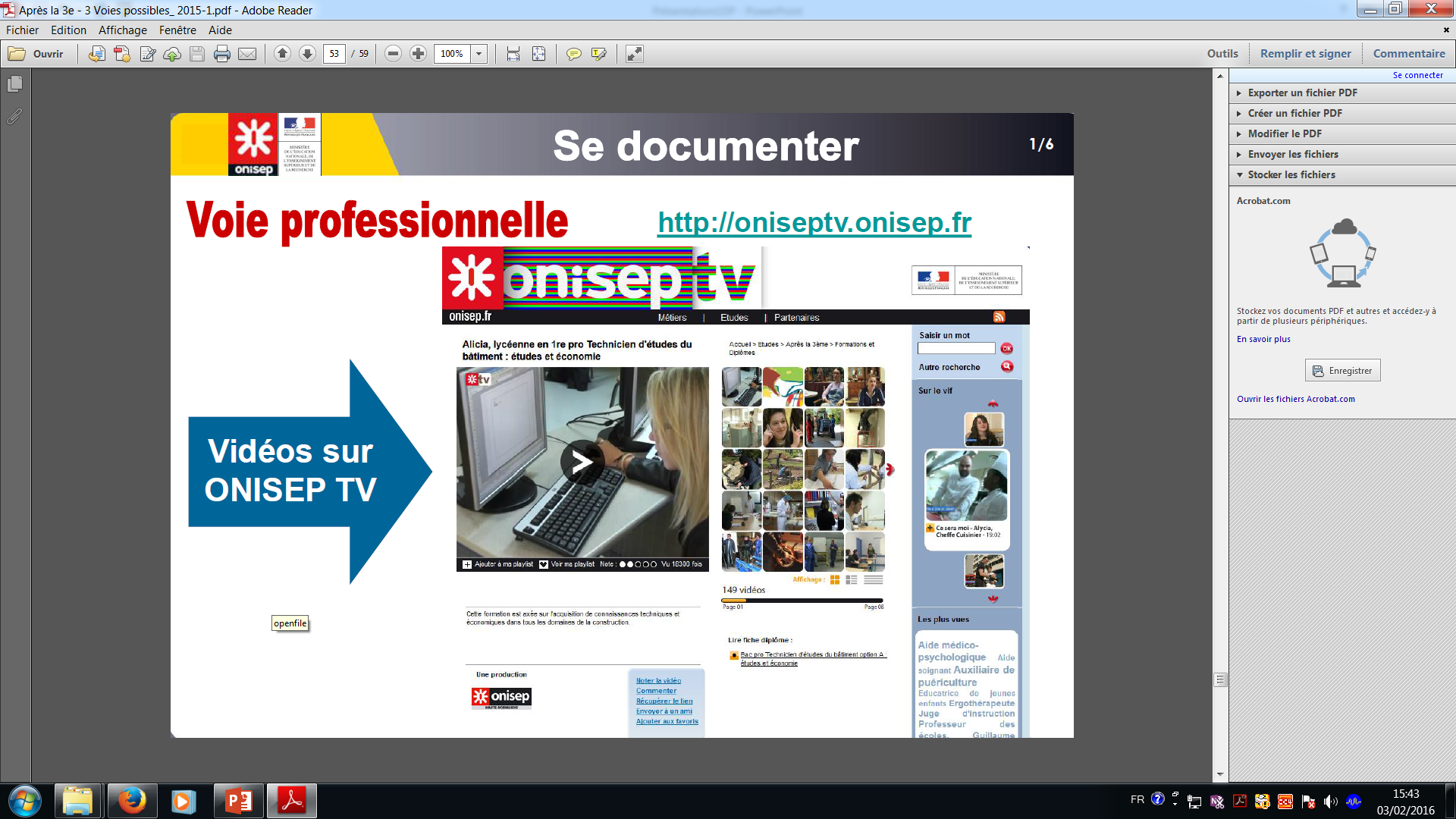 Sitographie
Le site du CIO de Poissy sur www.ac-versailles.fr ; onglet orientation

Le site de l’ONISEP : présentation des métiers, des filières, vidéos sur les métiers à disposition http://www.onisep.fr/ 
 https://www.oriane.info/ 

http://www.secondes-premieres2022-2023.fr

Choisir ses enseignements de spécialités pour la 1ère : www.horizons2021.fr/

Le site de Parcours sup avec les écoles par filière https://www.parcoursup.fr/
Madame MAMALIGA, 
Psychologue de l’Education Nationale


reçoit :

au collège Lamartine,
le LUNDI
sur RDV à prendre auprès des CPE.
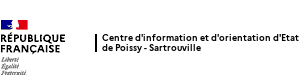 Centre d ’Information et d ’Orientation

5/7, rue Charles Edouard Jeanneret
78300 Poissy

 : 01.78.63.22.56

cio-poissy@ac-versailles.fr